Porovnanie účinnosti intervencie ako dôkaz
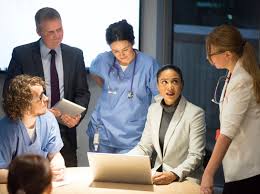 prof. dr. Martin Rusnák,CSc
Zdravotná starostlivosť založená na dôkazoch
Zabezpečiť aby sa EBM stala súčasťou jazyka lekárov, manažérov, tvorcov politík a výskumníkov v oblasti zdravotníckych služieb na celom svete. 
Vedúci predstavitelia a manažéri organizácií zdravotnej starostlivosti, hoci často robia veľa pre to, aby povzbudili lekárov, aby prijali prístup k klinickej praxi založený na dôkazoch, pomaly uplatňujú tieto myšlienky na svoj vlastný manažérsky postup. 
Na vzostupe politiky a riadenia založeného na dôkazoch sa stále pracuje. Otázkou však nie je, či rozhodnutia založiť alebo nezaložiť na vedeckých dôkazoch, ale ako to urobiť.
2
Rôzne formy dôkazovChambers D , Kerner J. Closing the gap between discovery and delivery . Dissemination and Implementation Research Workshop: Harnessing Science to Maximise Health , Rockville, MD , 2007
Cieľ



Subjektívne
Vedecká literatúra v systematických prehľadoch
Vedecká literatúra v jednom alebo viacerých článkoch časopisu
Údaje o dohľade nad verejným zdravím
Hodnotenia programov
Kvalitatívne údaje
Členovia spoločenstva
Iné zainteresované strany
Mediálne/marketingové údaje
Ústne slovo
Osobná skúsenosť
3
Druhy vedeckých dôkazov pre praxRoss C. Brownson, E.A.B., Terry L. Leet, Kathleen N. Gillespie, William R. True, Evidence-Based Public Health. 2nd ed. 2010: Oxford University Press, USA.
Dôkazy 1. typu definujú príčiny chorôb a rozsah, závažnosť a prevenciu rizikových faktorov a chorôb. Naznačujú, že "niečo by sa malo urobiť" s konkrétnou chorobou alebo rizikovým faktorom.
Dôkazy 2. typu opisujú relatívny vplyv konkrétnych zásahov, ktoré zlepšujú alebo nezlepšujú zdravie, a dodávajú: "Konkrétne by sa to malo urobiť."
Dôkazy 3. typu ukazujú, ako a za akých kontextových podmienok sa intervencie vykonávali a ako boli prijaté, čím sa informuje o tom, "ako by sa malo niečo urobiť".
4
Randomizované (náhodné) klinické štúdie
ako zdroj najcennejších informácií obsahujú vážne obmedzenia pri získavaní dôkazov o výsledkoch manažérskych zásahov
Použitie padáka na prevenciu smrti a veľkej traumy súvisiacej s gravitačnou výzvou: systematické preskúmanie randomizovaných kontrolovaných štúdií (Gordon C Smith, Jill P Pell, 2005)
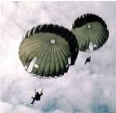 5
Výskum porovnateľnej účinnosti
Porovnávací výskum účinnosti je stratégia, ktorá sa zameriava na praktické porovnanie dvoch alebo viacerých zdravotníckych intervencií s cieľom rozoznať, čo najlepšie funguje pre pacientov a populácie. 
Keďže existuje mnoho neistoty, pokiaľ ide o účinky zdravotnej starostlivosti, počet možných štúdií výrazne presahuje dosah dostupných zdrojov.
IOM, et al., eds. Initial National Priorities for Comparative Effectiveness Research. 2009, The National Academies Press.: Washington, DC. 252.
6
Výskum porovnateľnej účinnosti (CER)
Definícia: Generovanie a syntéza dôkazov, ktoré porovnávajú prínosy a škody alternatívnych metód prevencie, diagnostiky, liečby a monitorovania klinického stavu alebo na zlepšenie poskytovania starostlivosti. 
Účel: Pomôcť spotrebiteľom, klinickým lekárom, kupujúcim a tvorcom politík prijímať informované rozhodnutia, ktoré zlepšia zdravotnú starostlivosť na individuálnej aj populačnej úrovni.
7
Optimalizácia dôkazov
Mnohé štúdie o účinkoch lekárskych zásahov na zdravie sa zaoberajú nákladovou účinnosťou a nie samotnou účinnosťou. 
Účinnosť odráža mieru, do akej intervencia produkuje očakávaný výsledok za starostlivo kontrolovaných podmienok zvolených na maximalizáciu pravdepodobnosti pozorovania účinku, ak existuje. Mnohé randomizované kontrolované štúdie , ktoré sa všeobecne považujú za zlatý štandard, sú štúdie účinnosti, najmä tie, ktoré sa vykonávajú s cieľom získať schválenie regulačným orgánom. Populačné štúdie a stanovenie štúdií účinnosti sa môžu dôležitým spôsobom líšiť od tých, ktoré sa vykonávajú v prostredí, v ktorom sa použije intervencia.
8
Optimalizácia dôkazov
Cieľom výskumu účinnosti je merať prínosy a škody zásahu v bežnom prostredí a širšom obyvateľstve, a preto môže byť často relevantnejšie pre hodnotenie politiky a rozhodnutia poskytovateľov a pacientov v oblasti zdravotnej starostlivosti. 
Je potrebné hodnotiť výskum účinnosti, ako sú pozorovania, databázy, registre a iné štúdie, aby sa uznalo, že bez randomizácie môžu neidentifikované predsudky a zmätenosti oslabiť úroveň dôkazov a že štúdie účinnosti sa môžu posilniť rozširovaním oprávnenosti populácií alebo nastavení pre pokusy a iné pokusy o zvýšenie zovšeobecnenia.
9
Štúdia dvoch alebo viacerých intervencií v priamom porovnaní
Randomizované, placebom kontrolované štúdie preukazujú bezpečnosť a účinnosť na účely získania súhlasu, často slúžia ako základ pre informovanie o klinických rozhodnutiach.
Okrem osobitných lekárskych zásahov a technológií sú potrebné dôkazy, ktoré hodnotia klinické účinky a účinky inovácií v modeloch poskytovania zdravotnej starostlivosti na zdroje. Medzi ne patria aj nové návrhy prínosov, techniky rozdelenia nákladov, integrovaných organizačných modelov, stratégií verejného zdravia a úrovne obyvateľstva a intervencií na zlepšenie kvality starostlivosti.
Keďže tieto intervencie sa často vykonávajú na úrovni poskytovateľov alebo na regionálnej úrovni, metódy potrebné na ich vyhodnotenie , ako sú skupinové randomizované štúdie, sa môžu líšiť od metód používaných na hodnotenie intervencií na úrovni pacienta.
10
Source: Dartmouth-Hitchcock Norris Cotton Cancer Center, http://cancer.dartmouth.edu/res/office_cancer_cer.html
11
Dôsledky
Pri preskúmaní dodržiavania 439 ukazovateľov kvality zdravotnej starostlivosti pre 30 akútnych a chronických ochorení, ako aj preventívnej starostlivosti, McGlynn a kolegovia dospeli k záveru, že americkí dospelí dostali len 55 percent odporúčanej starostlivosti (McGlynn a kol., 2003).
Deti a mládež dostávali len 46,5 percenta odporúčanej starostlivosti (Mangione-Smith a kol., 2007). 
Očkovacie látky proti chrípke a mamografiu u dospelých využíva len 75 percent príjemcov poistenia Medicare (GAO, 2002).
Iba 77 percent detí v USA vo veku 19- 35 mesiacov dostalo v roku 2006 všetky odporúčané dávky šiestich detských vakcín (CDC, 2007).
12
Prísľuby porovnávacieho výskumu účinnosti (CER)
CER poskytuje dôkazy, ktoré sú lepšie zamerané na rozhodnutia každodennej lekárskej praxe ako existujúce dôkazy, a preto pomáha pacientom, opatrovateľom, poskytovateľom, platiteľovi a tvorcom politík prijímať informované rozhodnutia o zdravotnej starostlivosti.
13
Zásady pri vypracúvaní a uplatňovaní usmernení na porovnávanie lekárskych zásahov
Prístup k dôkazom z klinického hľadiska sústredeného na pacienta. 
Plne preskúmajte klinickú logiku, ktorá je základom služby. 
Vytvorte širokú sieť, pokiaľ ide o druhy dôkazov, pričom na vrchol hierarchie sa umiestňujú vysokokvalitné a vysoko použiteľné dôkazy o účinnosti.
AHRQ, Methods Guide for Effectiveness and Comparative Effectiveness Reviews. www.effectivehealthcare.ahrq.gov. 2014, AHRQ Publication No. 10(14)-EHC063-EF. Rockville, MD: Agency for Healthcare Research and Quality.
14
Zásady pri vypracúvaní a uplatňovaní usmernení na porovnávanie lekárskych zásahov
Prezentovať výhody a škody pre rôzne liečby a testy konzistentným spôsobom tak, aby rozhodovacie tvorcovia mohli spravodlivo posúdiť dôležité kompromisy spojené s rôznymi liečebnými alebo diagnostickými stratégiami. 
CER je empiricky založená vždy, keď je to možné. 
Ak empirické dôkazy nie sú k dispozícii alebo sú nedostatočné, mali by sa vymedziť najlepšie postupy na zníženie rozdielov medzi recenzentmi.
AHRQ, Methods Guide for Effectiveness and Comparative Effectiveness Reviews. www.effectivehealthcare.ahrq.gov. 2014, AHRQ Publication No. 10(14)-EHC063-EF. Rockville, MD: Agency for Healthcare Research and Quality.
15
Metódy bežne používané v CER
Experimentálne štúdie:
	Riadené skúšania, RTC, skupinové randomizované skúšania,
Pozorovacia alebo neexperimentálna štúdia:
	Prospektívne pozorovacie, kohortové, prípadové, prierezové štúdie, prípadové série
Syntéza výskumu
	Komparatívne systematické preskúmanie účinnosti
	Metaanalýza
Technologické hodnotenia
16
Závery
Väčšie investície do CER majú potenciál pomôcť zlepšiť kvalitu, výsledky a hodnotu zdravotnej starostlivosti.
CER nie je určený na vylúčenie randomizovaných skúšaní; tieto štúdie by však potrebovali iné porovnávacie skupiny ako placebo a boli by reprezentatívne pre populácie pozorované v praxi "reálneho sveta".
17